Salzburg20.-23.9.2023.
5. i 6. razredi
1.DAN
SALZBURG: razgledavanje grada s lokalnim vodičem (Dom, Mozarts Geburtshaus, Getreidegasse, park Mirabell)
-smještaj u hostel, večera
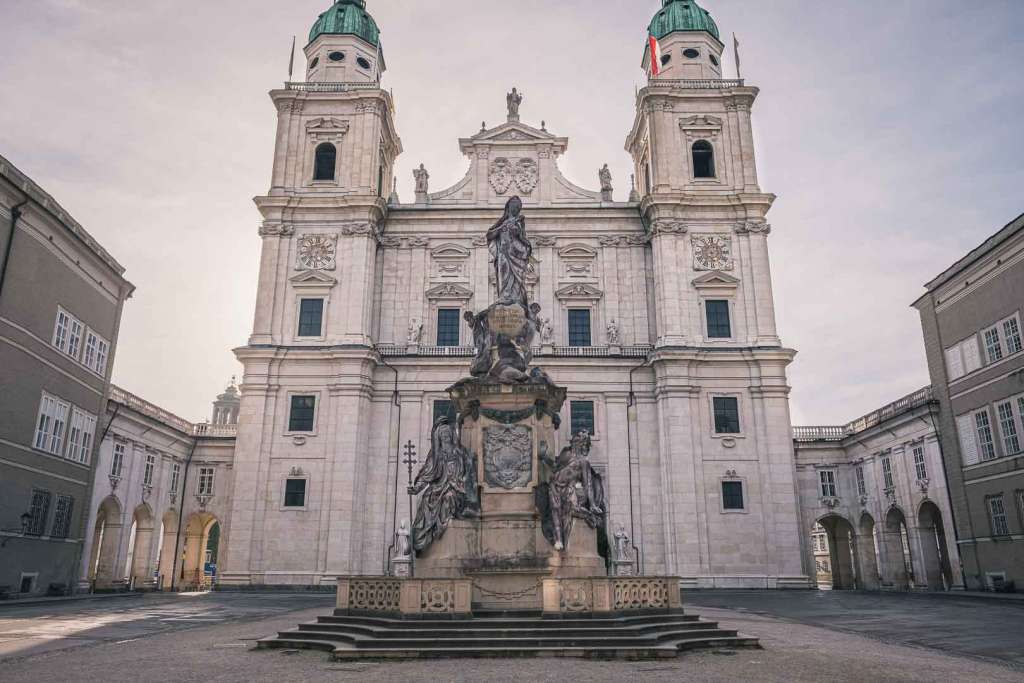 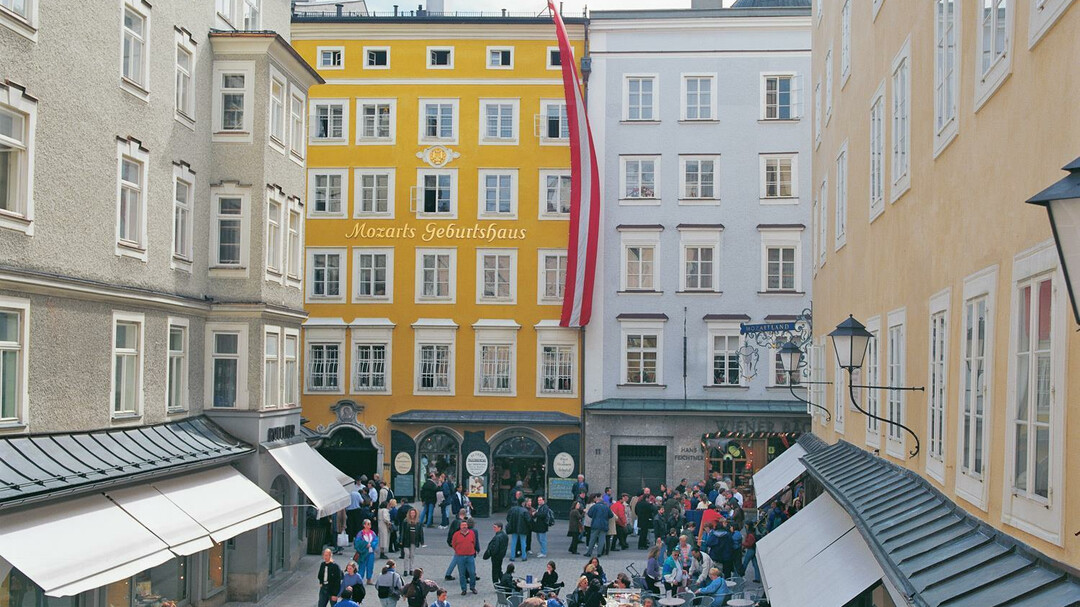 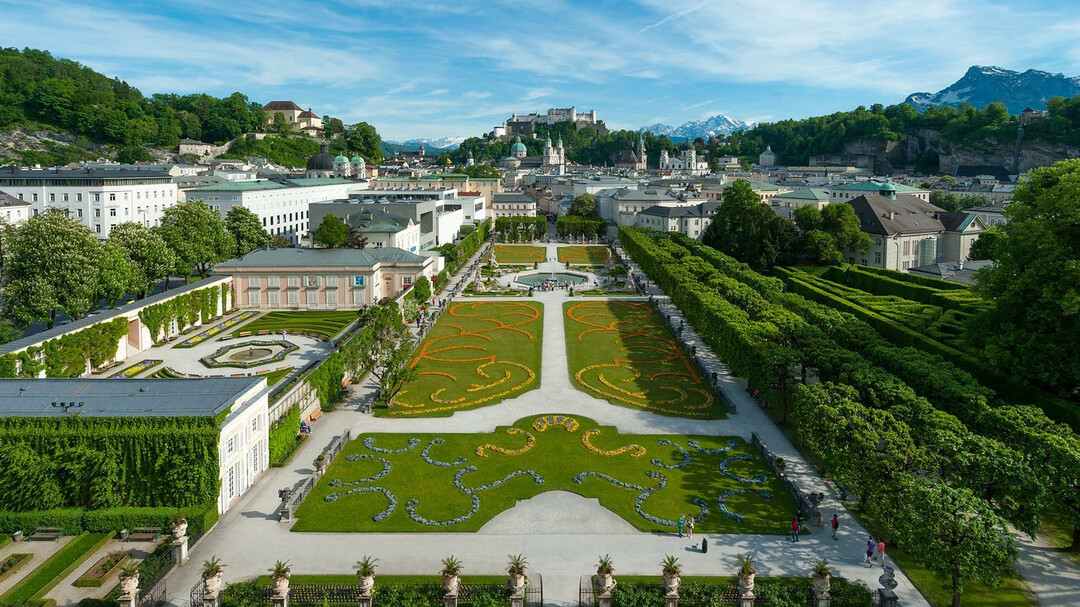 Y
-doručak
-Kehlsteinhaus – Orlovo gnijezdo
-Königsee – vožnja brodom
-St.Bartholomeo – otočić
-ručak u Mc`Donaldsu
-povratak u grad (slobodno vrijeme)
-večera
2.DAN
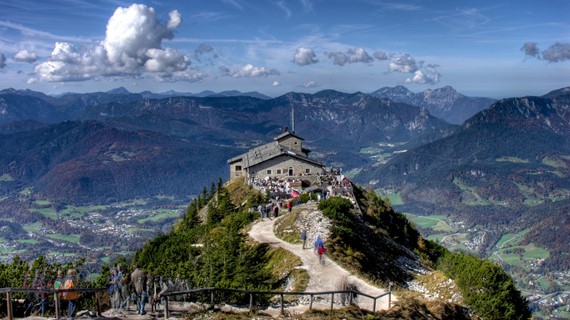 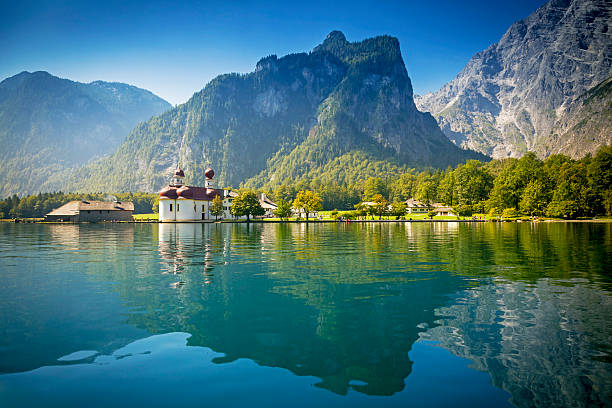 3.DAN
-doručak
-HALLSTATT – Skywalk – vidikovac + rudnik soli
-BAD ISCHL – ručak u restoranu
-ST. WOLFGANG
-večera
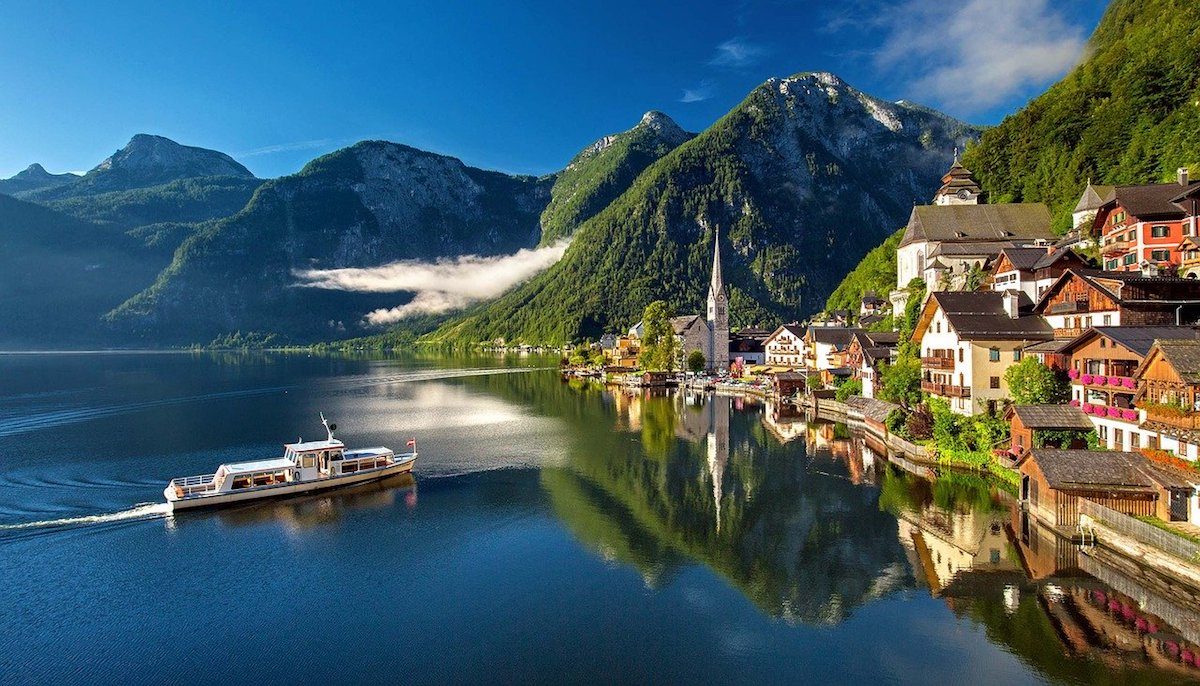 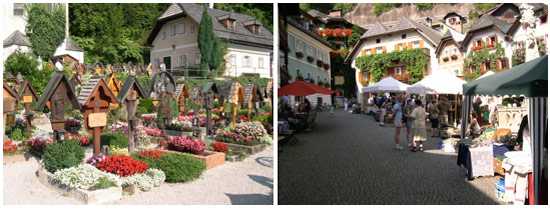 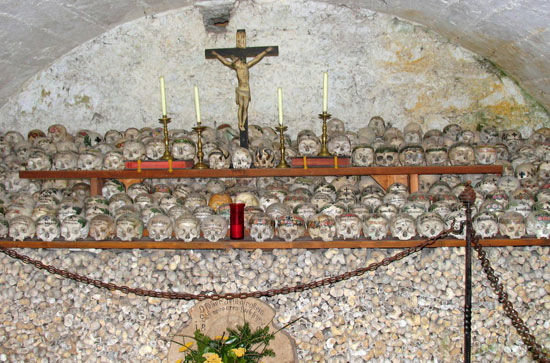 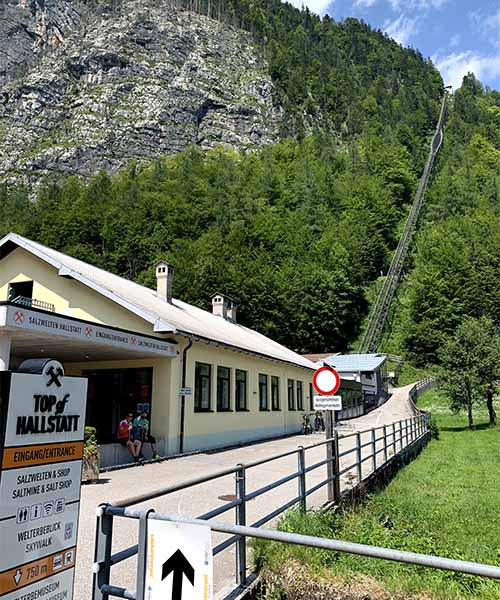 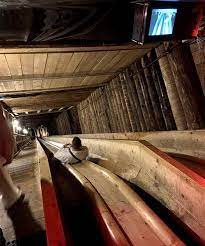 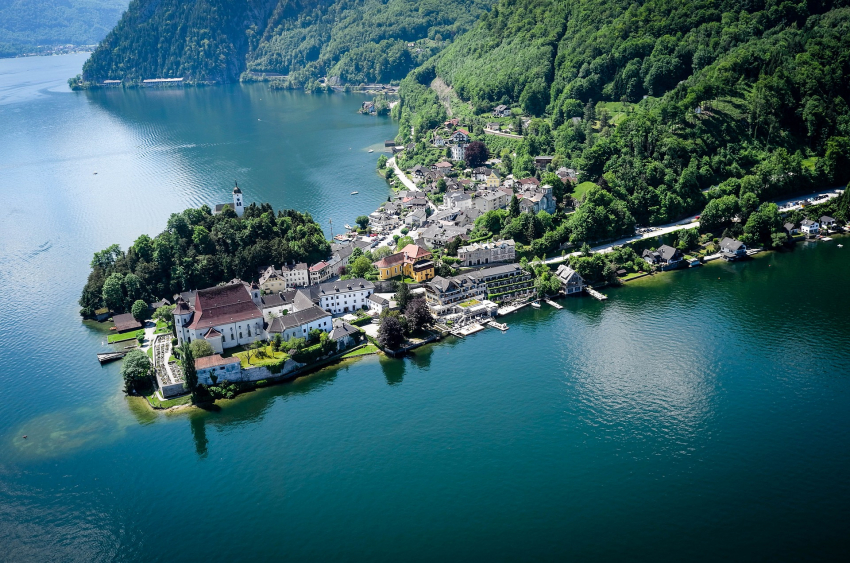 BAD ISCHL
ST. WOLFGANG
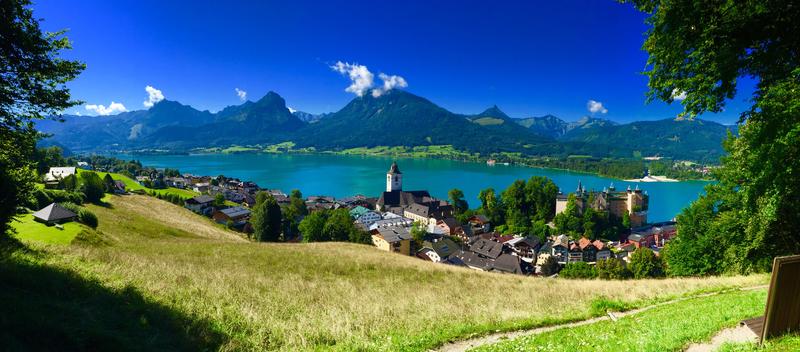 4.DAN
-doručak-HOHENSALZBURG – tvrđava-AFFENBERG (Villach)-MINIMUNDUS (Klagenfurt)-ručak u Mc`Donaldsu-Klagenfurt - razgled grada
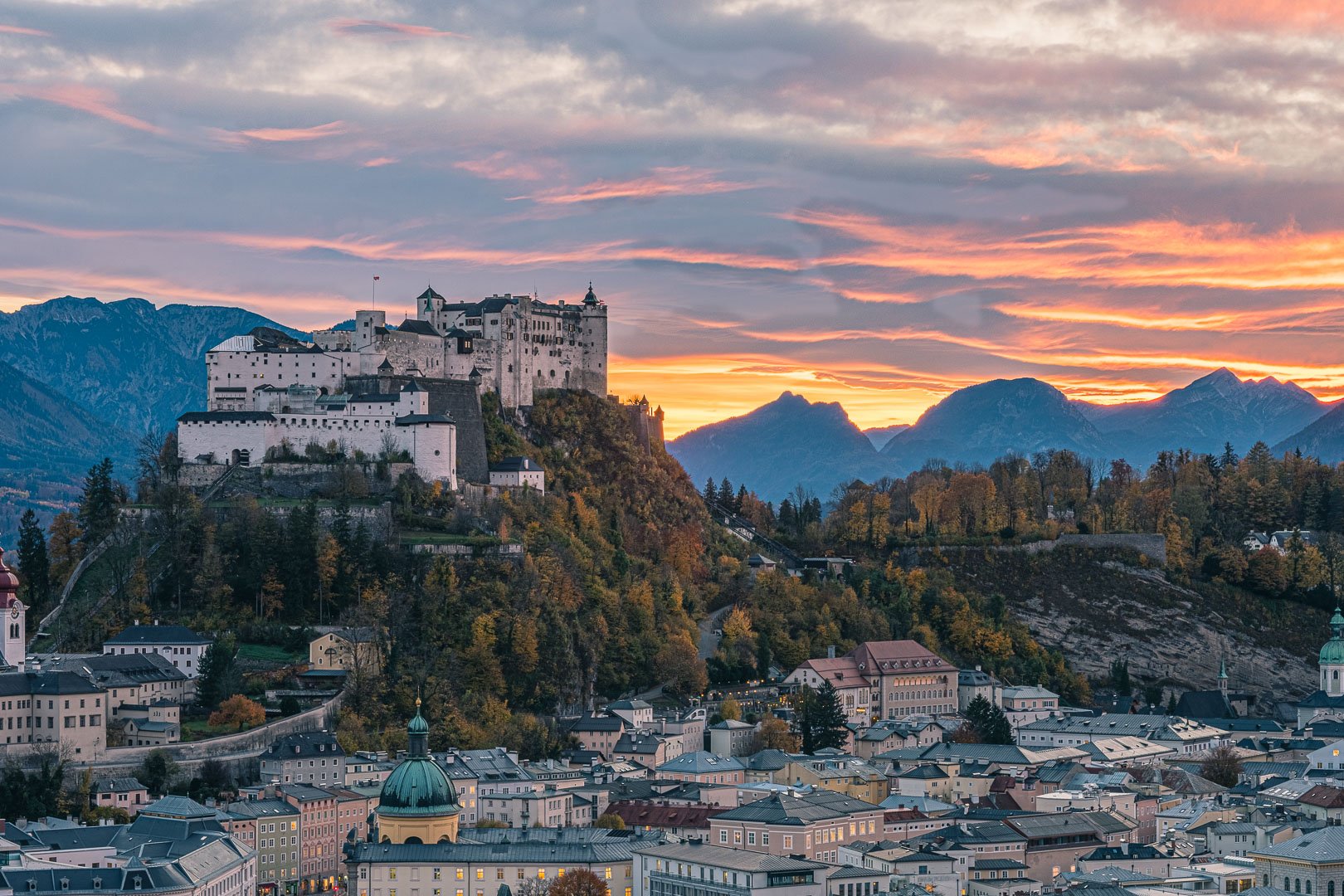 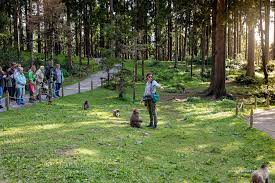 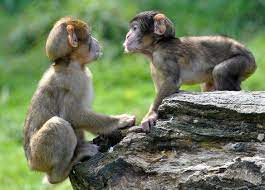 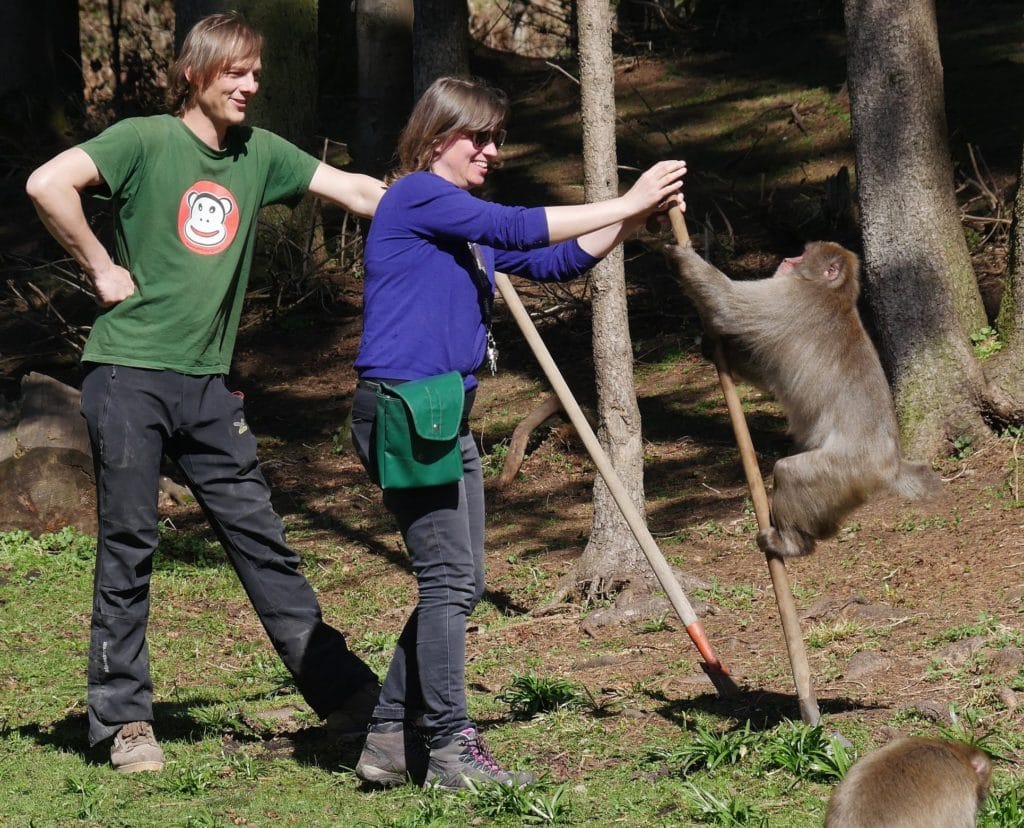 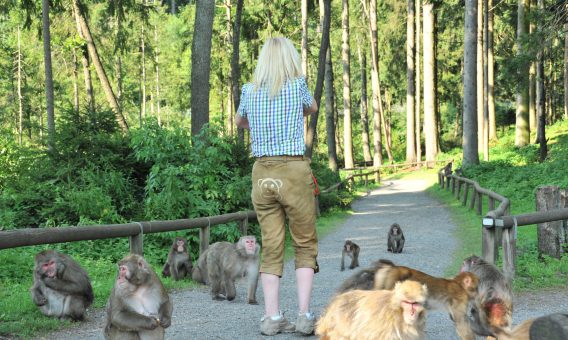 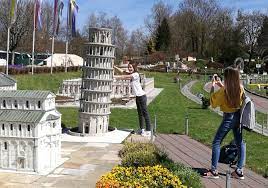 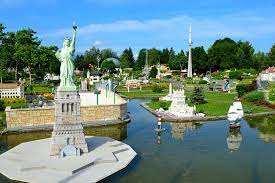 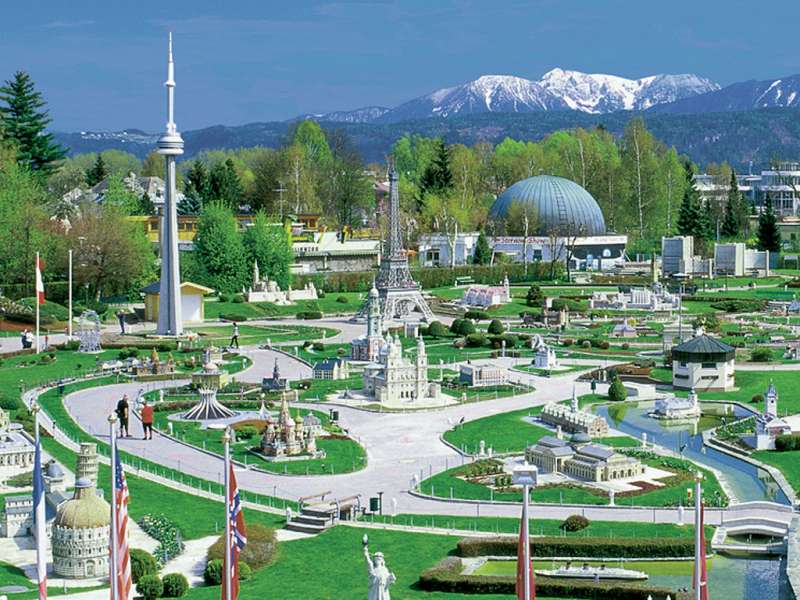 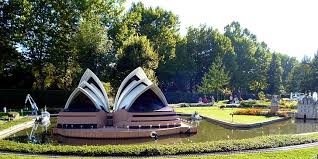